COMISION DE APOYO EN LA BUSQUEDA DE COOPERACION INTERNACIONAL
UNAH , UPNFM, UNACIFOR, UNA, UES y USAC:
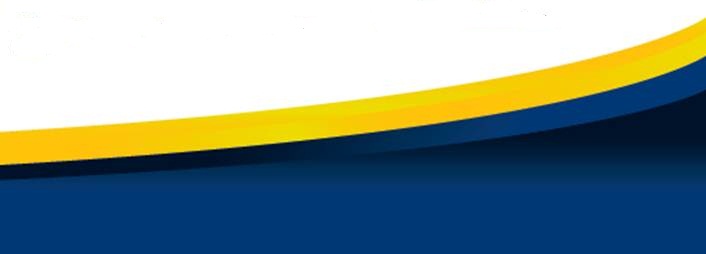 ANTECEDESNTES: EN el marco de las actividades de SIESCA se estableció la necesidad de trabajar de una manera conjunta para el avance en internacionalización de las universidades miembros. Una de las demandas actuales más importantes para las Instituciones de Educación Superior es fortalecer la enseñanza del idioma inglés en la comunidad universitaria tanto en un nivel general, y fundamentalmente en el currículum de las diferentes carreras y grados académicos.
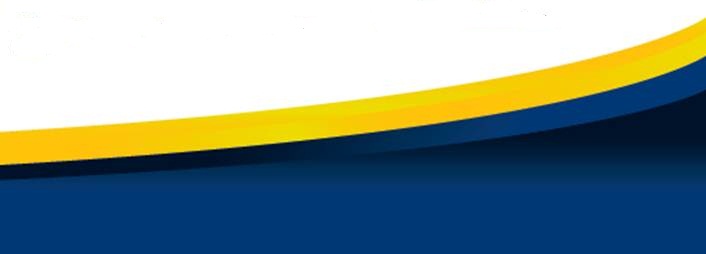 Para lo anterior, desde la Comisión de Cooperación Internacional de SIESCA, se han realizado acciones para determinar el estado actual de las universidades en lo que concierne a la enseñanza de idiomas extranjeros.
En principio se realizo una encuesta, dentro de las conclusiones de esa encuesta se encontró que el 100% de las universidades que respondieron enseñan el idioma inglés

Posteriormente se solicitó a cada universidad la realización de un análisis FODA para recopilar insumos para el presente documento de Proyecto. Se recibieron 14 documentos de Análisis FODA.
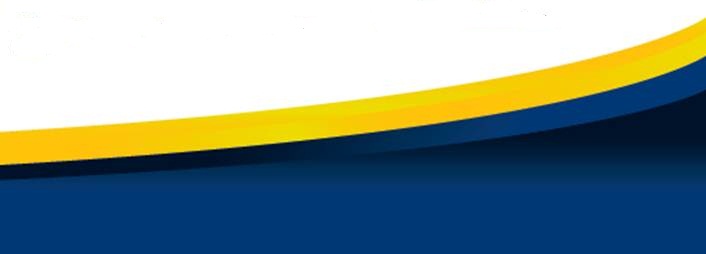 Estrategias para la incorporación del idioma inglés en una manera más profunda:
creación de cursos especializados en el idioma inglés
Creación o actualización de laboratorios de lenguas extranjeras (hardware y software)
aprovechamiento de oportunidades de movilidad del personal con dominio en el idioma inglés
La búsqueda de recursos financieros internos o externos para poder brindar una oferta de cursos de calidad
Facilitar la inscripción al público interno a cursos ofertados o al Centro de Lenguas de cada universidad
Descripción técnica del Proyecto 
El proyecto se plantea como un ejercicio piloto que introduzca el idioma inglés en un nivel básico para personal administrativo, profesores y estudiantes y en un nivel avanzado para un grupo de estudiantes y docentes de una carrera en cada una de las universidades miembros.
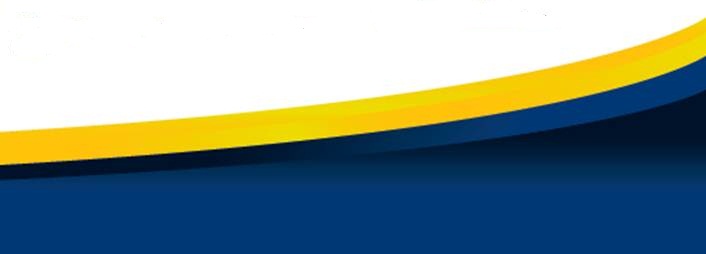 [Speaker Notes: Información sobre proyectos de investigación conjunto:
Hay 9 proyectos actualmente en ejecución]
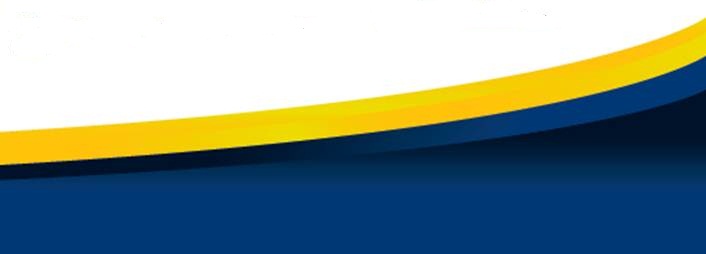 COMPONENTE: FORMACIÓN
 
R1 3 Módulos introductorios/básicos para el aprendizaje del idioma inglés con enfoque comunicativo diseñados. 
En el nivel básico, se busca que la comunidad universitaria tenga acceso a 3 módulos de formación en el idioma inglés que permitan obtener un conocimiento básico del idioma y que a la vez esté orientado al ambiente universitario.
Con estos módulos se pretende que la comunidad universitaria en general pueda acceder al aprendizaje de cursos sencillos que permitan la comunicación efectiva en el idioma inglés y en contexto con el ambiente académico-universitario, orientado a responder a las demandas de información general de los servicios universitarios. 
Módulo 1: comunicación básica, Módulo 2: lugares y cómo llegar, Módulo 3: Servicios Universitarios.
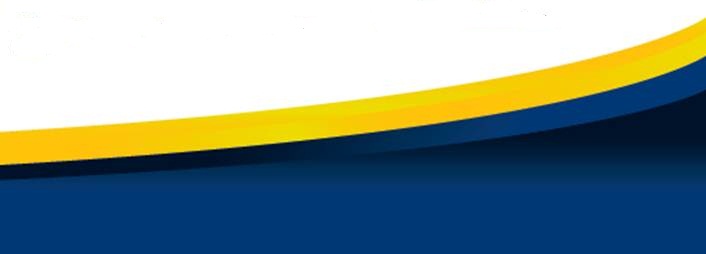 R2 Asignaturas de una carrera en específico diseñadas y desarrolladas en el idioma inglés.
 En el nivel avanzado, se aspira contar  con un mínimo del 10% de asignaturas de la formación especializada en el idioma inglés, de una carrera seleccionada en cada universidad miembro; con el propósito  que este ejercicio sirva de referencia y apoyo para iniciar el proceso en otras carreras que demanden profesionales con dominio del idioma inglés.
Las asignaturas serán seleccionadas de una carrera en específico de acuerdo con las necesidades de cada universidad. Se realizará una selección de profesores por universidad para que puedan ser asesorados por una universidad socia para desarrollar la planificación, selección de textos, y otras actividades que se requieran para desarrollar las adecuaciones curriculares correspondientes.
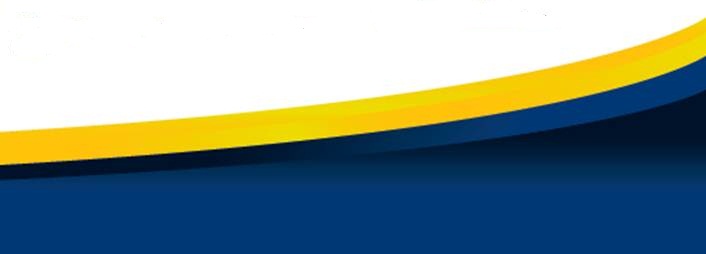 Formación de profesores: se brindará capacitación especializada en un nivel avanzado del idioma inglés a profesores seleccionados por cada una de las universidades socias de acuerdo con su área de enseñanza, teniendo como objetivo fortalecer sus capacidades para posteriormente impartir asignaturas en el idioma inglés, quienes a su vez tendrán la responsabilidad de apoyar a replicar la formación recibida dentro de su institución.

 Pasantía para profesores:  Los profesores seleccionados podrán participar de una pasantía en una universidad de habla inglesa que ofrezca las asignaturas que se pretenden brindar en el idioma inglés para profundizar en un nivel técnico y a la vez practicar el idioma en un entorno de habla inglesa.
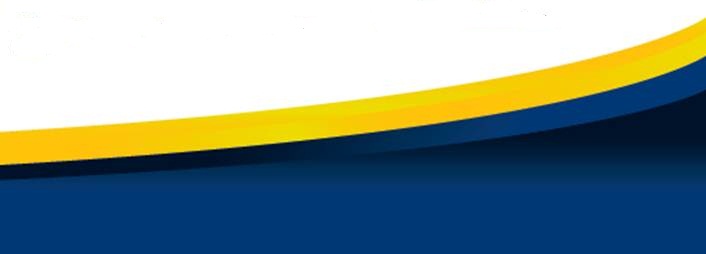 Formación de alumnos: Cada universidad seleccionará un grupo o sección piloto de estudiantes, los cuales recibirán el curso básico y posteriormente una formación especializada en idioma inglés para luego recibir las asignaturas que sean diseñadas e impartidas por los profesores que se formaron anteriormente.
Pasantía para estudiantes: Del grupo piloto de estudiantes, se seleccionará a 2 estudiantes que hayan destacado académicamente para participar en una pasantía en una universidad de habla inglesa para fortalecer sus capacidades en el idioma inglés.
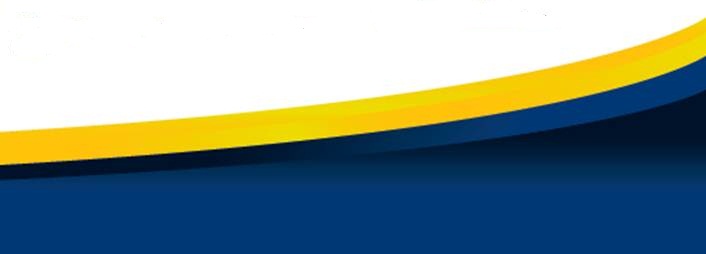 COMPONENTE: EQUIPAMIENTO DE LABORATORIOS
 
R1 Equipo y software para Laboratorios adquirido, Se contempla la adquisición y/o actualización de equipo de cómputo, audiovisual y software necesario para contar con las condiciones de enseñanza idóneas para el desarrollo del proyecto.
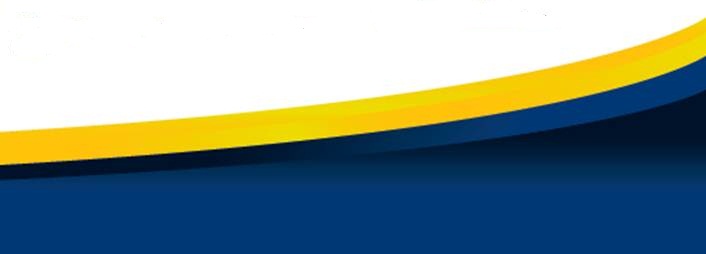 COMPONENTE: SENSIBILIZACIÓN
R5 Campaña de Sensibilización sobre la importancia de aprender el idioma inglés realizada
Se pretende diseñar y desarrollar una campaña sistemática que permita comunicar a la comunidad universitaria sobre la importancia de aprender un segundo idioma, siendo el inglés el idioma universal.
Socios: todas las Universidades miembros de SIESCA y Universidad de Belice.
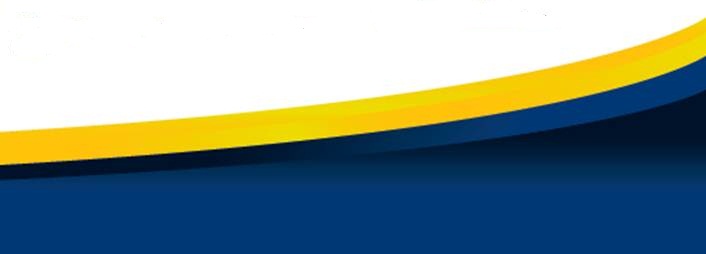 Transferencia e Impacto

Los resultados del proyecto a otras Universidades de CA y América Latina (AL) para su posible réplica. A nivel interno de cada universidad, los profesores y estudiantes beneficiados tendrán la responsabilidad de transmitir su experiencia a través de charlas, además de servir de apoyo en las actividades del Centro de Lenguas, o su equivalente, de cada universidad por un periodo de XX años.
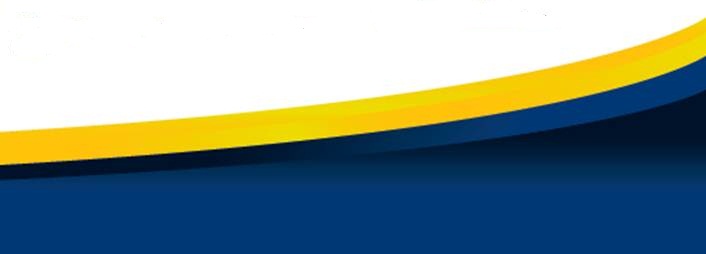